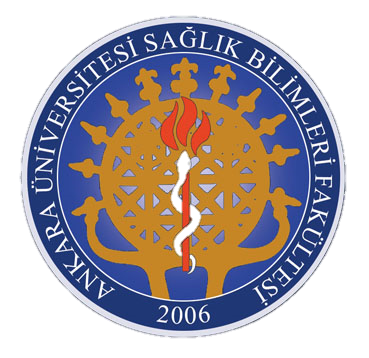 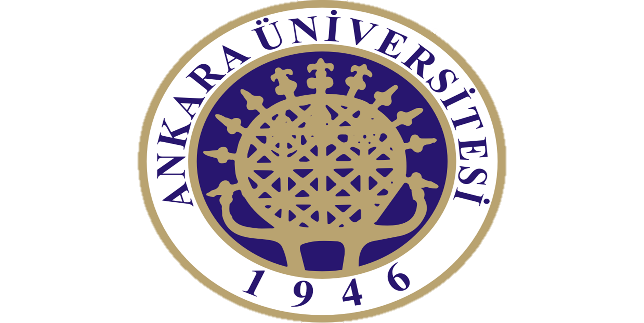 ERGENLİK PSİKOLOJİSİ
Sağlık Bilimleri Fakültesi 
Çocuk Gelişimi Bölümü
ERGENLİK DÖNEMİNDE KİŞİLİK GELİŞİMİ
BENLİK,KİMLİK VE DİNİ/MANEVİ GELİŞİM
ÖZ SAYGI
KİMLİK
DİNİ VE MANEVİ GELİŞİM
BENLİK,KİMLİK VE DİNİ/MANEVİ GELİŞİM
Ergenlikte önemli sosyoduygusal değişiklikler meydana gelir.
Ergenlik döneminde bireyin kendini anlamaya yönelik, artan çabaları ve kimlik arayışı değişiklikler arasındadır.
Ergenler suç işleme ve depresyon gibi sosyoduygusal problemler de geliştirebilirler.
ÖZ SAYGI
Öz saygı, gerçek ile örtüşmeyen algılamaları yansıtır.  Bir ergenin öz saygısı örneğin zeki ya da çekici olup olmadığına dair bir algılamayı gösterebilir.
Yüksek düzeyde öz saygı; kişi olarak o bireyin değerli olduğuna, başarılarına ilişkin doğru, haklı algılamaları ifade edebilir.
Kendini beğenmişlik, gösteriş, ihtişam… gibi duyguların da işareti olabilir.
KİMLİK
Ben kimim? Hayatımda neler yapacağım? Benin farkım ne? Ben kendi başıma nasıl yapabilirim?  Bütün bu sorular bir kimlik arayışını yansıtıyor.
Kimliğe dair soruların ne kadar önemli olduğunu ilk defa Erikson ortaya koymuştur.
Erikson, ergenlerin kim, ne olduklarına ve hayatta nereye gittiklerine karar vermekle karşı karşıya kaldıklarını söyler.
Kimlik, birçok parçadan oluşan bir kendini betimlemedir ve şunları da içerir: 
Mesleki ve kariyer kimliği,
Siyasal kimlik,
İlişki kimliği,
Başarı Kimliği/Entelektüel kimlik
Fiziksel Kimlik,
Cinsel kimlik,
Kültürel/etnik kimlik,
Kişilik,
İlgiler.
Gelişimsel Değişmeler: Erikson’un kimlik gelişim kuramı dört kimlik statüsünden oluşur:
Dağınık Kimlik: 
Henüz bunalım yaşamamış,bir bağlanmanın olmadığı statü.
2.İpotekli Kimlik:
Bağlanmışlığı olan, bunalım yaşamamış bireylerin statüsü.
3.Moratoryum Kimlik:
Bir bunalımın ortasında fakat bağlanmaları henüz olmayan ya da belli belirsiz tanımlanmış bireylerin statüsü.
4.Başarılı Kimlik:
Bunalım geçirmiş, bir karara varıp kararlarına bağlanmış olan kişilerin statüsü.
Etnik kimlik: Benliğin, kalıcı bir yönüdür; bir etnik gruba aidiyet duygusunu ve bu aidiyet ile ilgili duygu ve tutumları da içermektedir.
DİNİ VE MANEVİ GELİŞİM
Din ve Kimlik Gelişimi
Ergenlikte Bilişsel Gelişim ve Din
Dinin Ergenlerin Hayatındaki Olumlu Rolü
Araştırmacılar, ergen kızların erkeklerden daha dindar olduğu bulgusuna ulaşmıştır.
Din ve Kimlik Gelişimi:
Ergenler: Ben neden bu gezegendeyim? Benim dini görüşüm nedir?... Gibi sorular sorarak konuyu mantıklı kavramak için mücadele ederler.
Ergenlikte Bilişsel Gelişim ve Din:
Soyut düşünmedeki artış, ergenlerin dini ve manevi kavramlar hakkında çeşitli fikirleri değerlendirmelerine imkan tanır.
Dinin Ergenlerin Hayatındaki Olumlu Rolü:
Araştırma sonuçları, dinin çeşitli yönlerinin ergenler için bazı olumlu işlevleri olduğunu söylemektedir.
Ergenlerin sağlığı üzerinde ve onların problemli davranışlar sergileyip sergilememelerinde rol oynar.
Dindar birçok ergen, dinin insanları önemseme ve onlarla ilgilenmeye ilişkin mesajlarını da benimsiyor.
Kaynakça